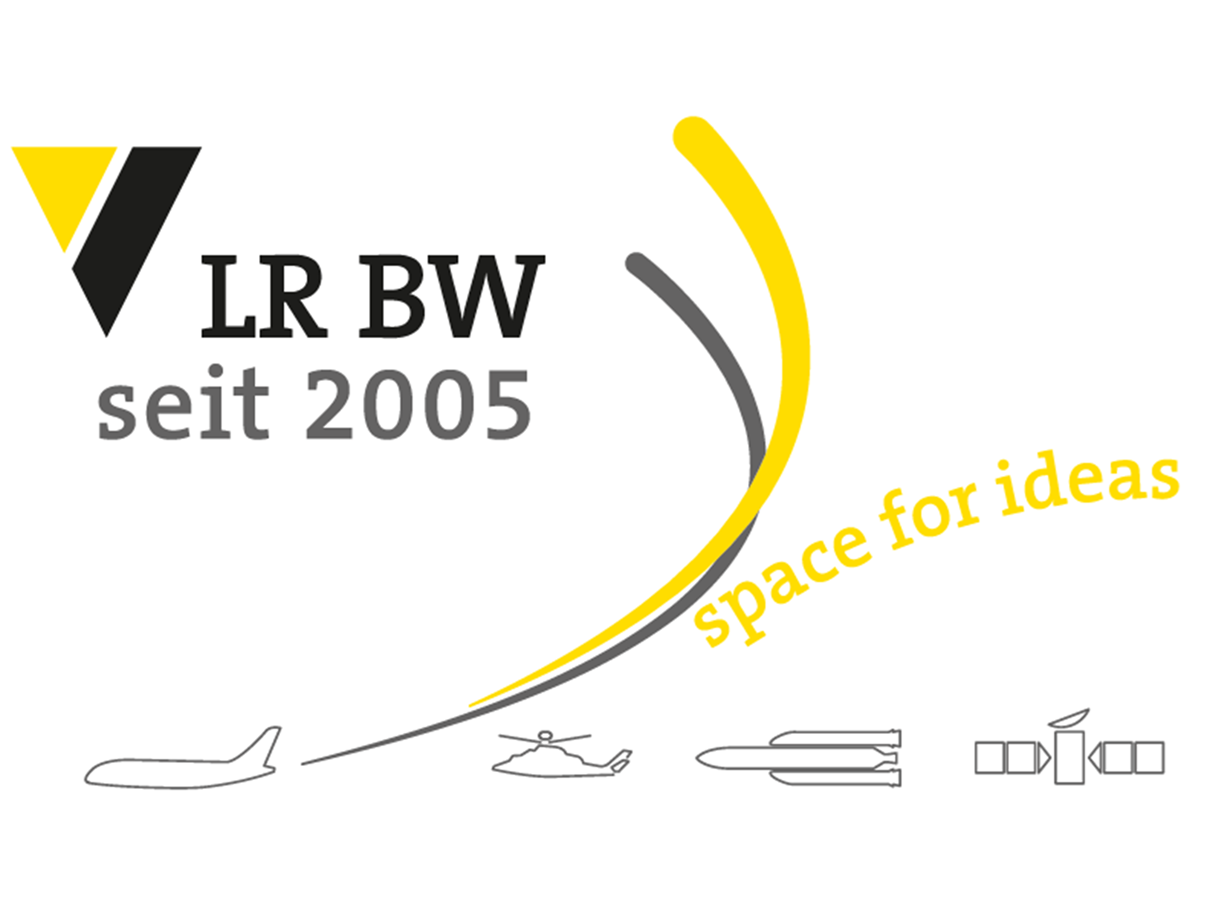 Einladung zum
LRBW-Apéro für Daheimgebliebene
LRBW meets PU

am 1. August 2025
von 15.00 bis 17.00 Uhr

im Trödler zur Burgschenke
Auf der Burg 1, 73728 Esslingen
Der Apéro steht für ein Stück Schweizer Kultur und Geselligkeit. Beim Apéro nimm man sichbewusst Zeit, genießt und läutet gemütlich den Abend ein. Er ist eine Art Zwischenleitung, um die Zeit vor dem gemütlichen Essen zu überbrücken, oder einfach als hübscher Zeitvertreib.
Quelle: https: //ww2.bettybossi.ch/de/Magazin/Display/1065326/Apéro-eine-beliebte-Schweizer-Tradition